BS2009 - GENOMES
DNA replication and repair
REPLICATION – GENERAL PRINCIPLES

START

Must be ready   
Must know where to start 


FINISH

Must all finish 
Must ensure that each piece of DNA is replicated only once 
Therefore must know where to finish
REPLICATION – GENERAL PRINCIPLES

ACCURACY/FIDELITY

Proof reading/repair  
Must distinguish between original and copy
THE EUKARYOTIC CELL CYCLE
S phase
DNA synthesis
G1
Growth phase 1
Main checkpoints
G2
Growth phase 2
M
Mitosis
Go
Quiescent
REPLICATION – GENERAL PRINCIPLES

START
Must be ready:  G1
Must all start at the same time:     G1        S 
Must know where to start 
ORIGIN OF REPLICATION


FINISH
Must all finish (complete S)
Must ensure that each piece of DNA is replicated only once 
Therefore must know where to finish (REPLICON)
REPLICATION – GENERAL PRINCIPLES

ACCURACY/FIDELITY
Proof reading/repair  (G2)
Must distinguish between original and copy (EPIGENETICS)
Summary
DNA Replication
Occurs during S phase of the cell cycle
Semi-conservative (Meselson & Stahl)
5’ → 3’direction	leading strand	lagging strand (discontinuous)
		RNA primer
Summary
Single origin in bacteria
Multiple origins in eukaryotes
Bi-directional
ARS elements from yeast	cloned origins
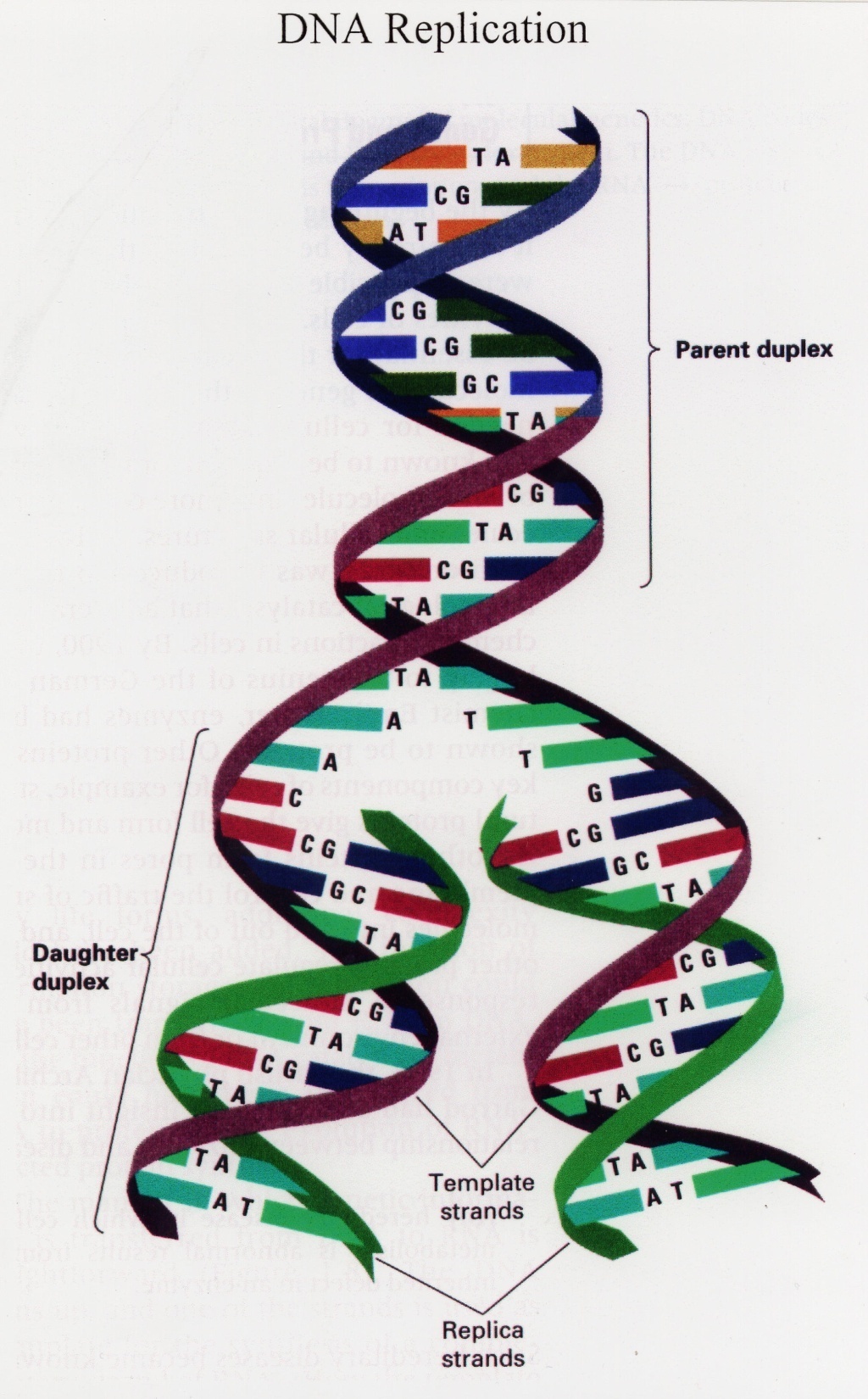 SEMI CONSERVATIVE
DNA polymerase
OH  3’
5’
5’
3’
OH  3’
5’
5’
3’
OH  3’
5’
5’
3’
DNA synthesis always occurs by adding
nucleotides to the 3’-OH of the growing strand.

Synthesis is always in the 5’- 3’ direction
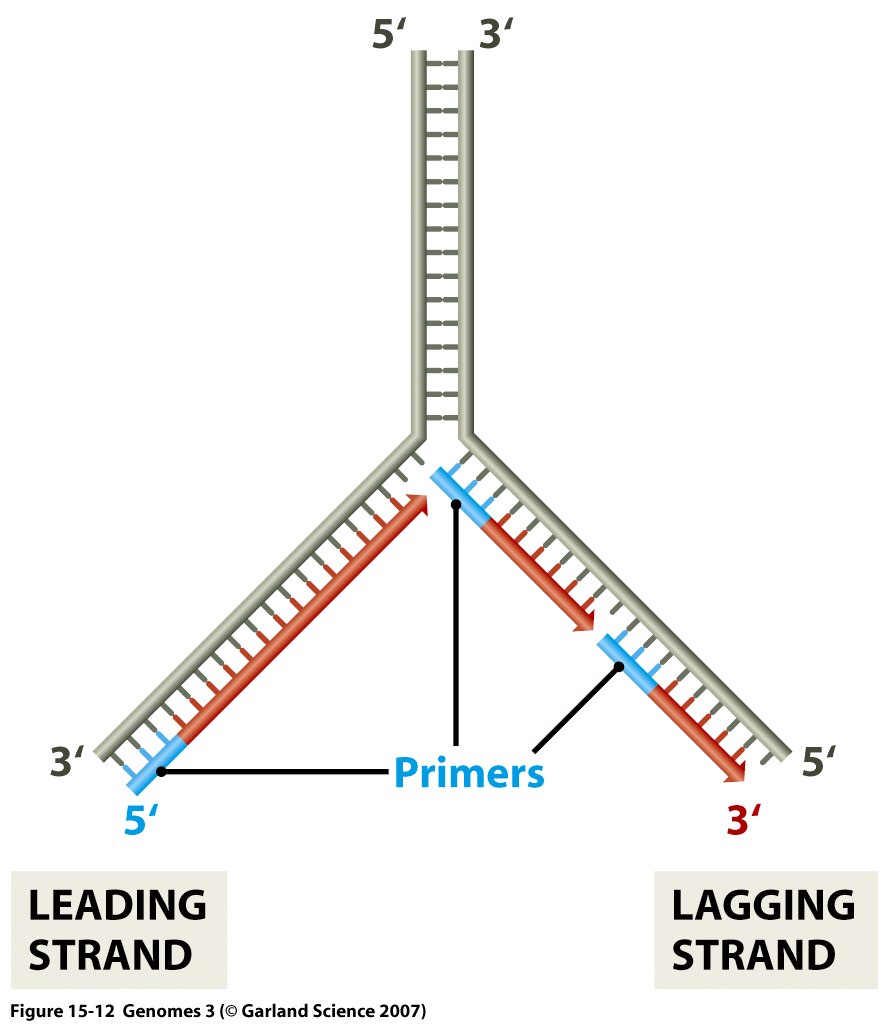 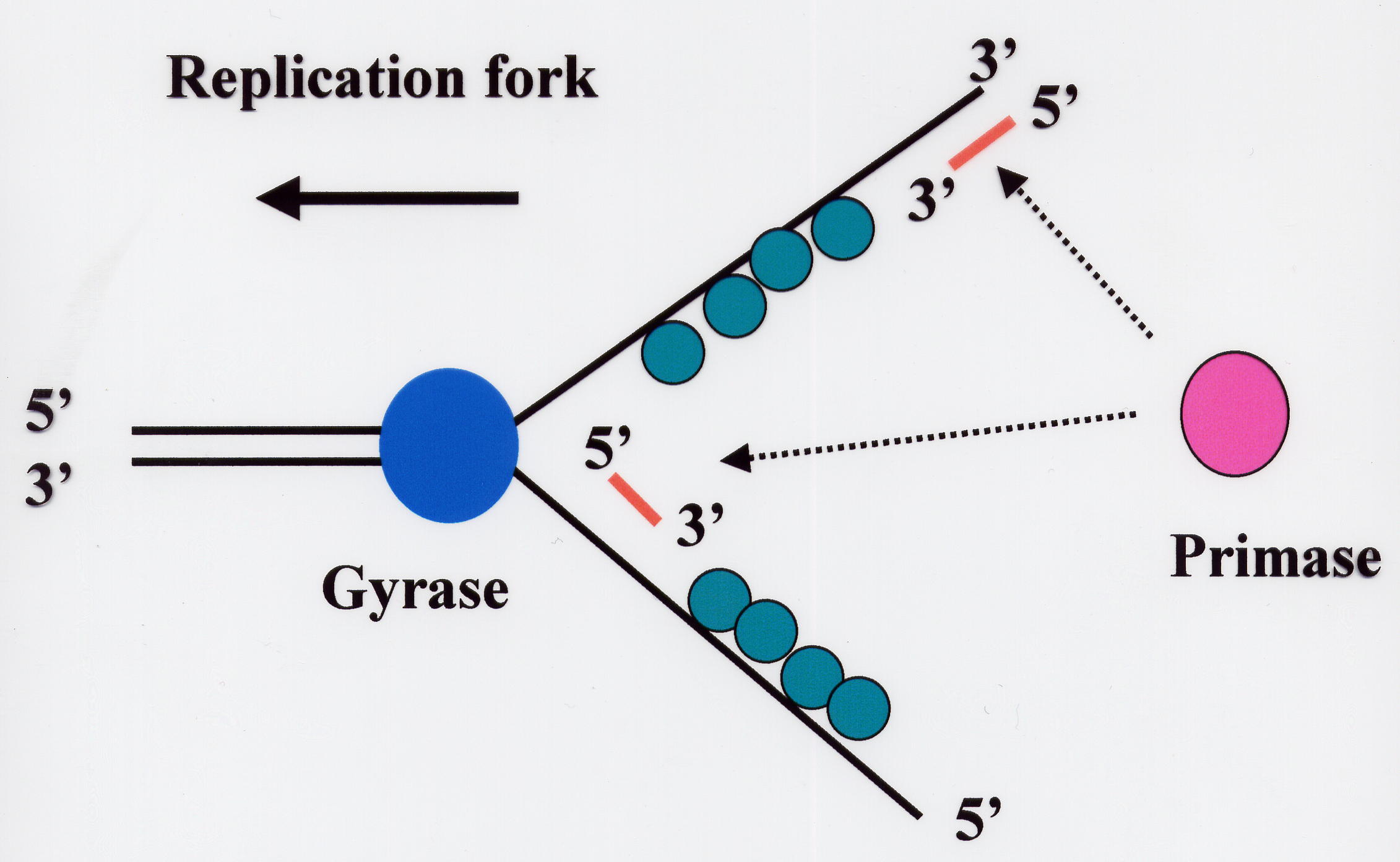 SSB
DnaB
E. Coli: DnaG
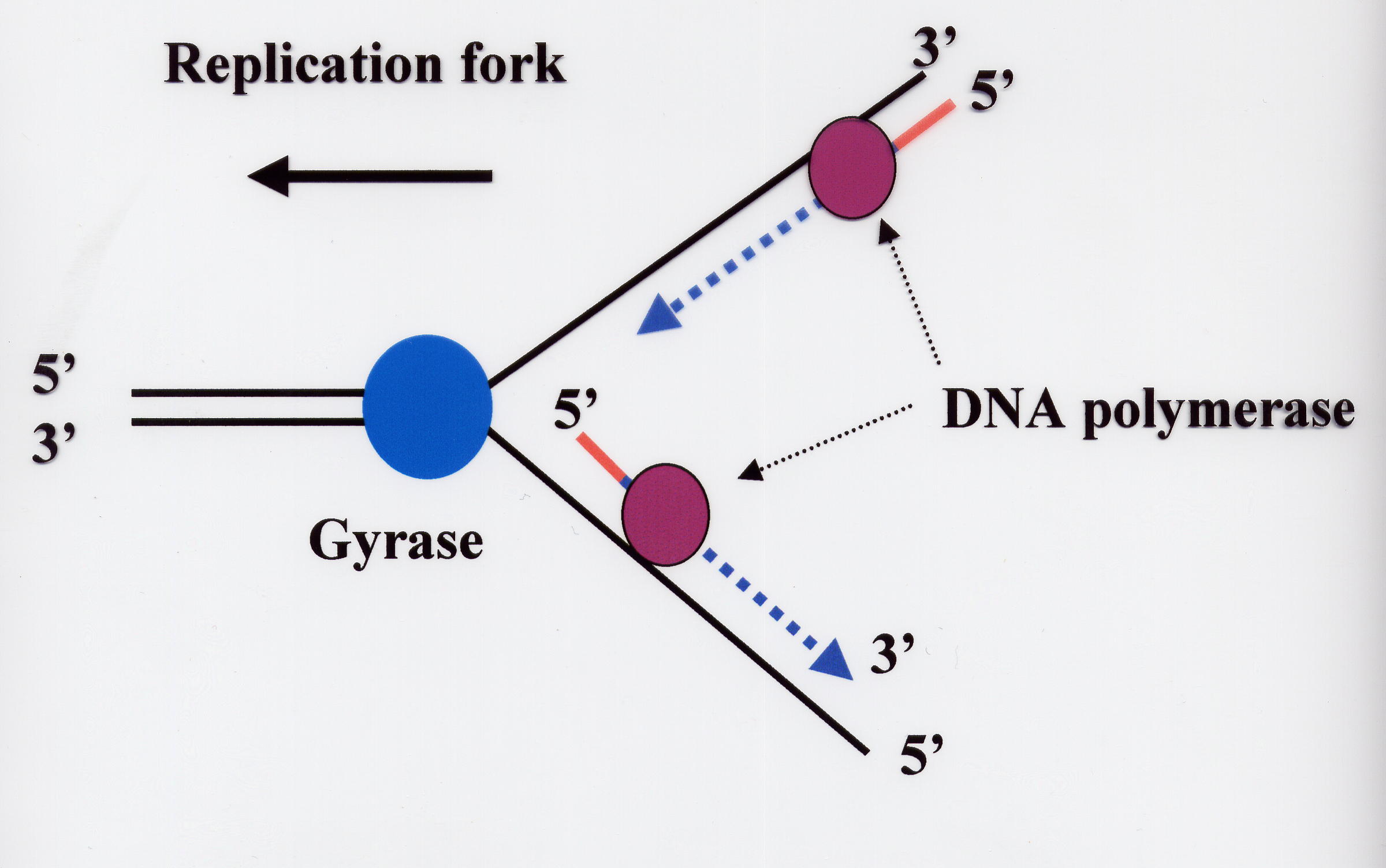 DnaB
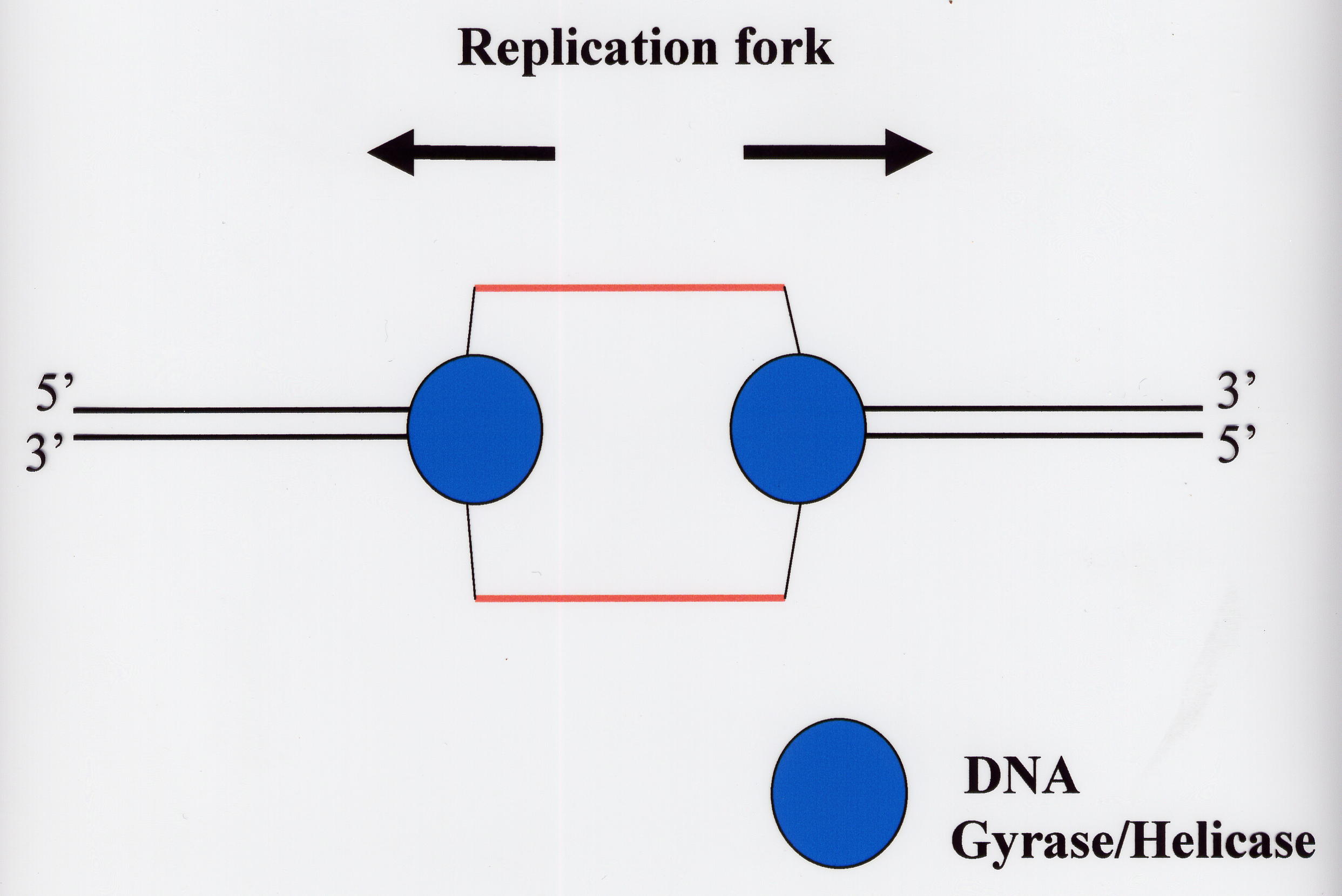 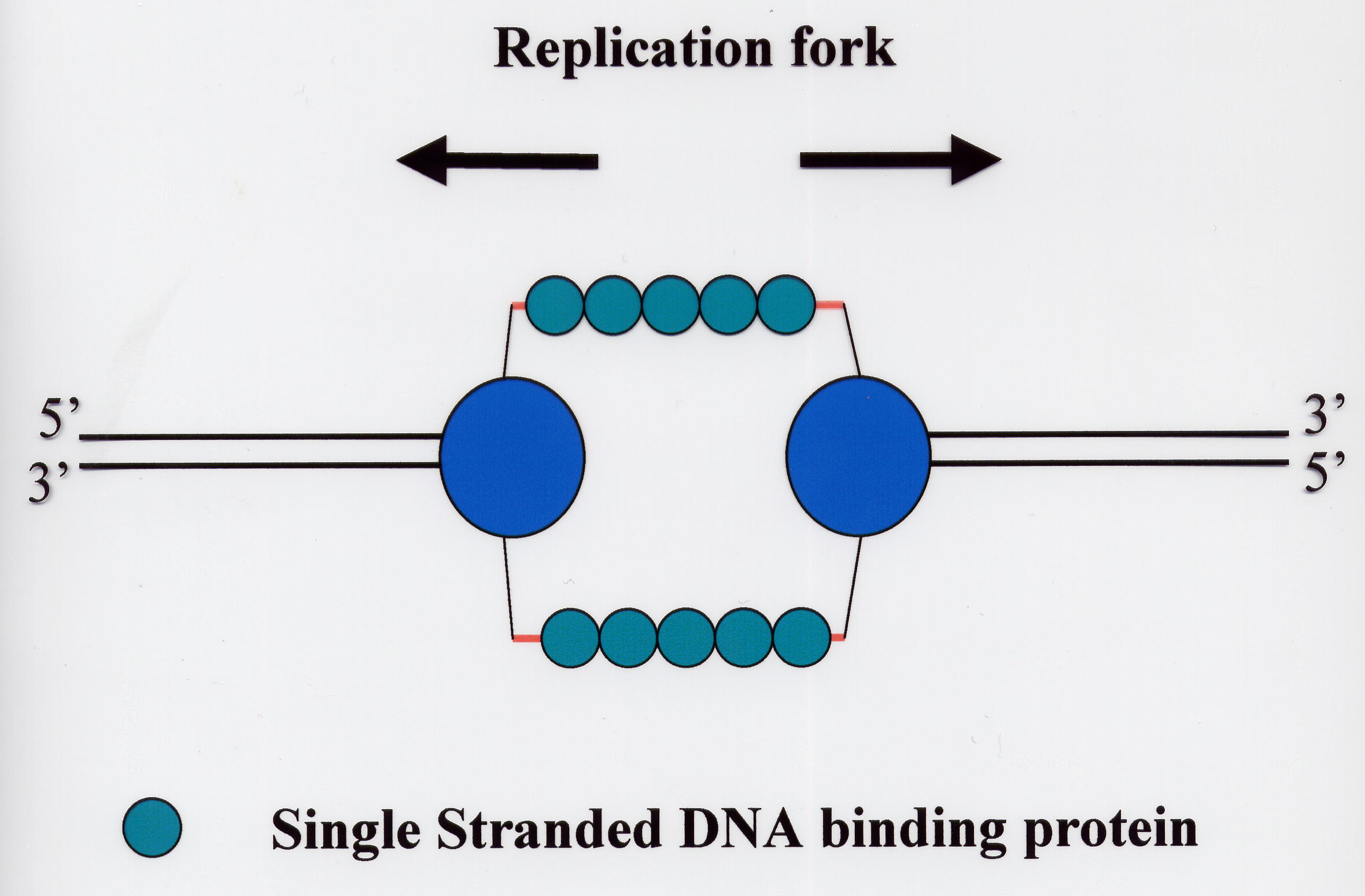 (SSB)
Replication Enzymes
DNA Polymerase - Matches the correct nucleotides then joins adjacent nucleotides to each other
Primase - Provides an RNA primer to start polymerization
Ligase - Joins adjacent DNA strands together (fixes “nicks”)
Helicase - Unwinds the DNA and melts it
Single Strand Binding Proteins - Keep the DNA single stranded after it has been melted by helicase
Gyrase - A topisomerase that Relieves torsional strain in the DNA molecule
Telomerase - Finishes off the ends of DNA strands
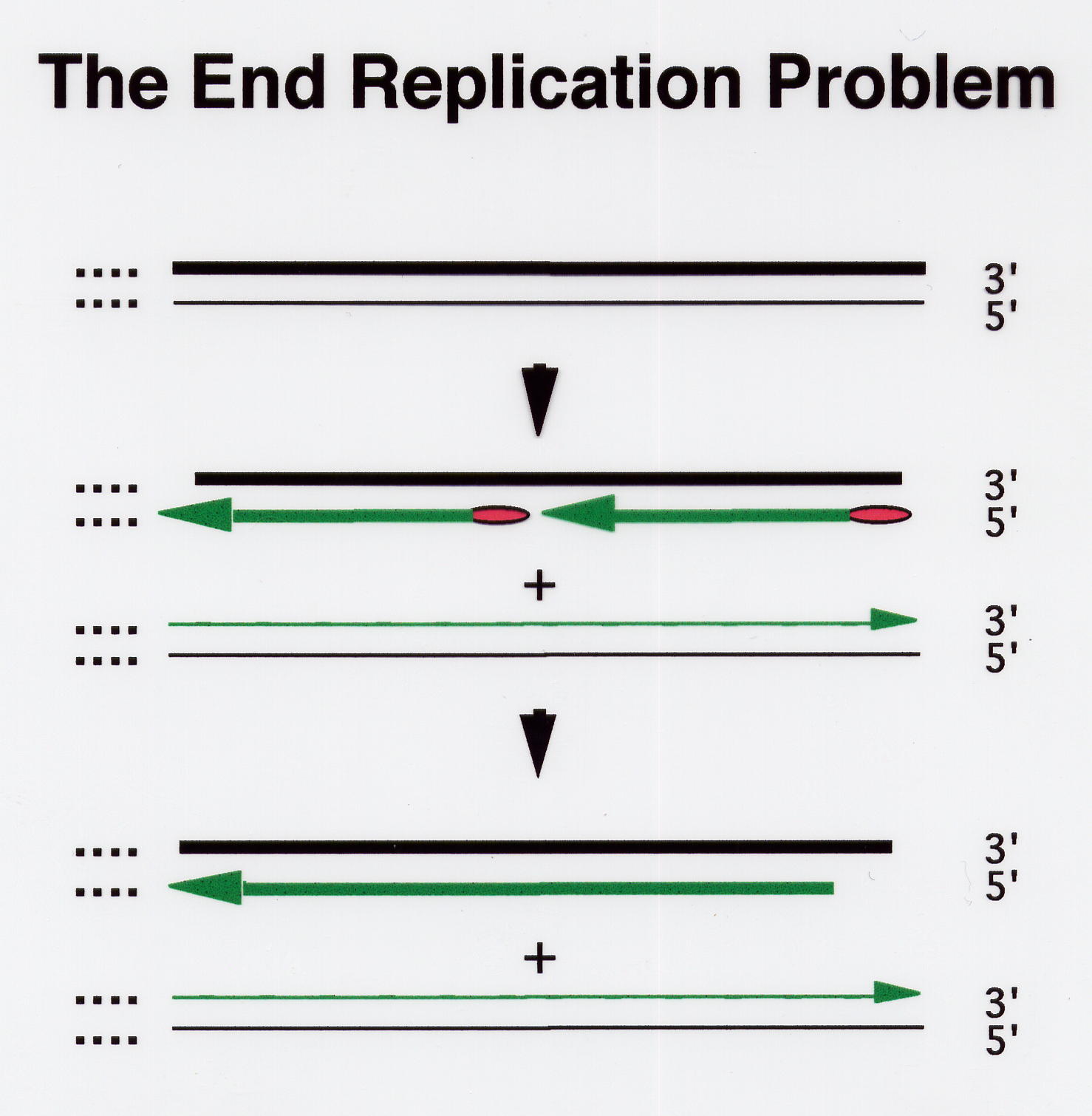 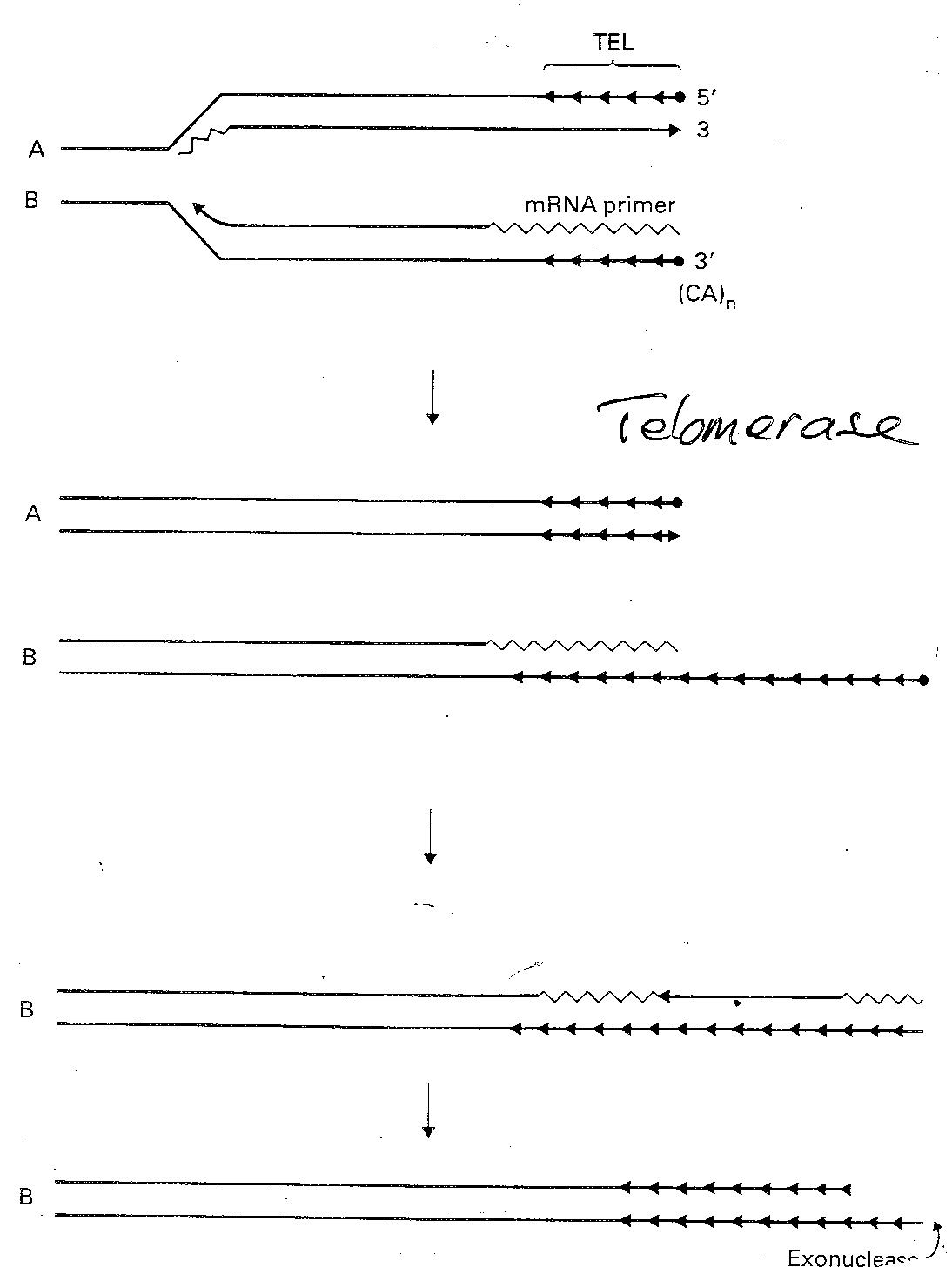 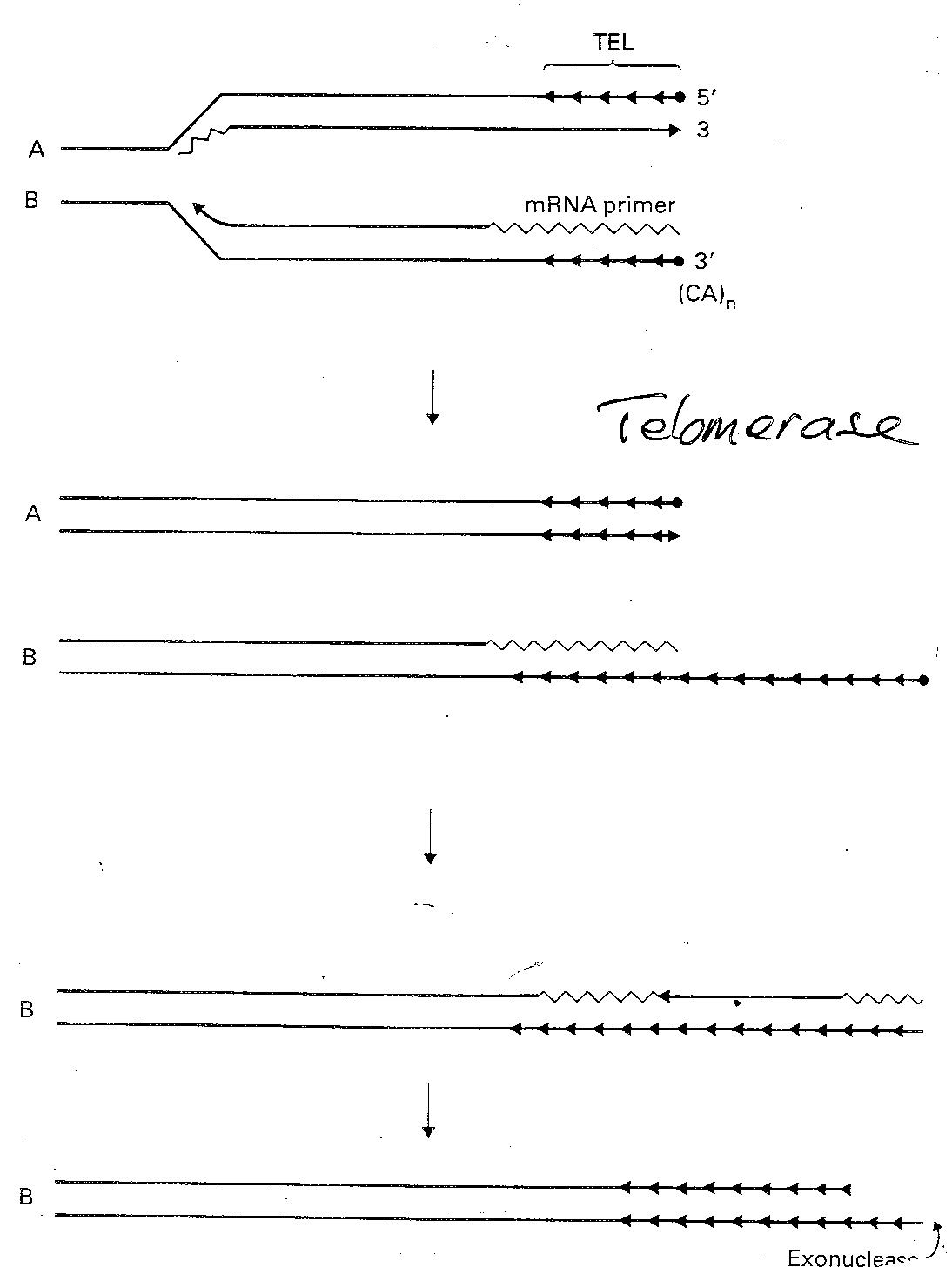 exonuclease
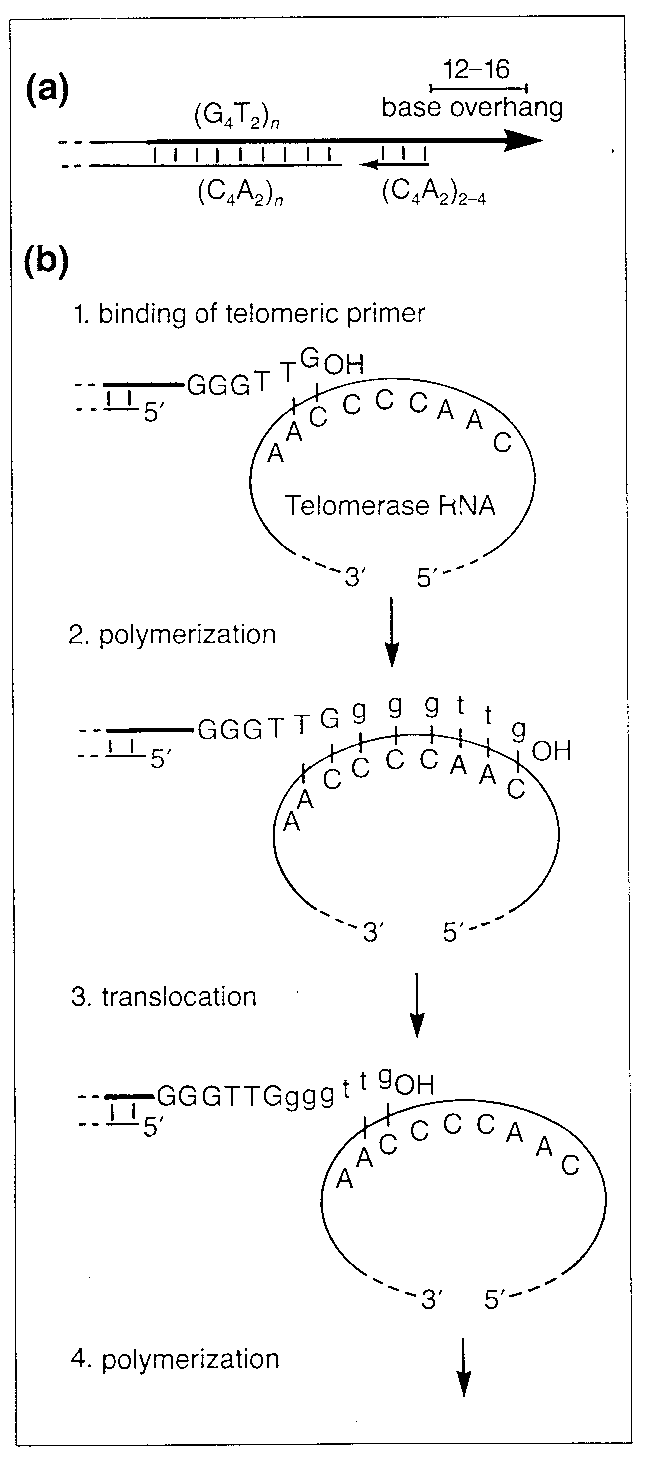 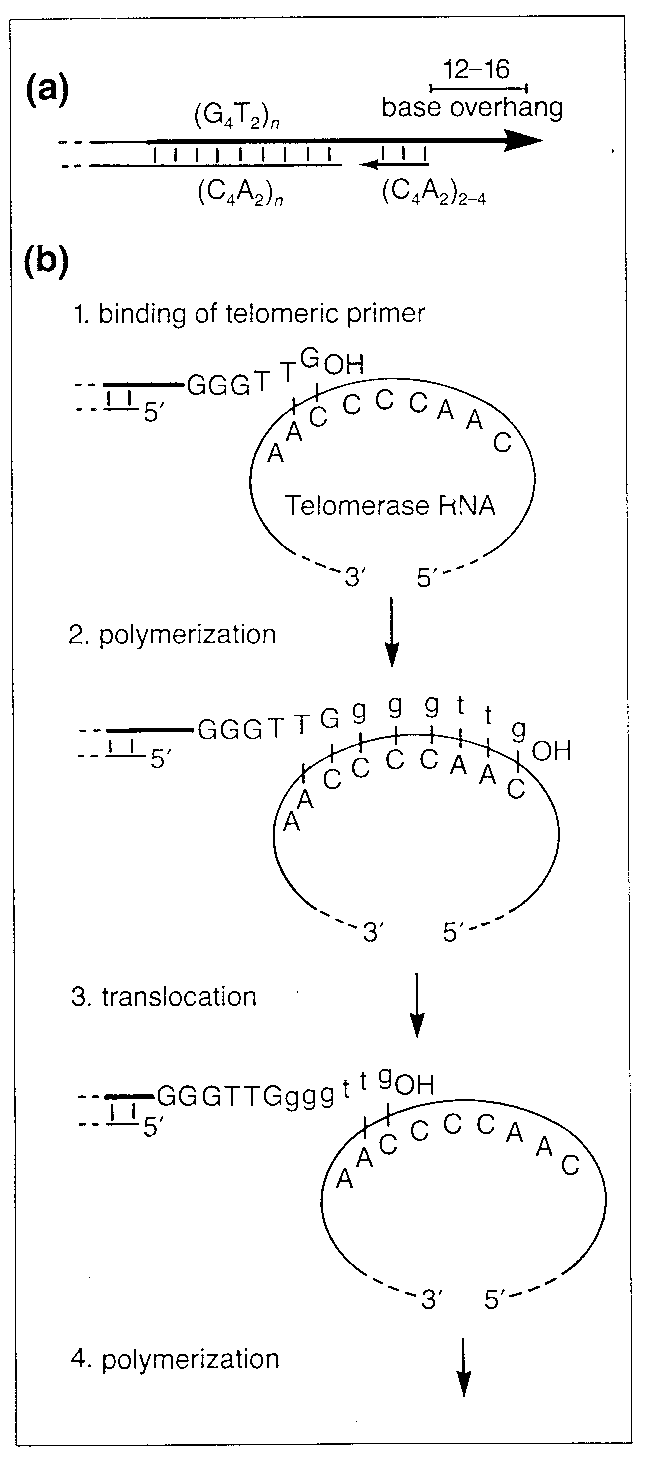 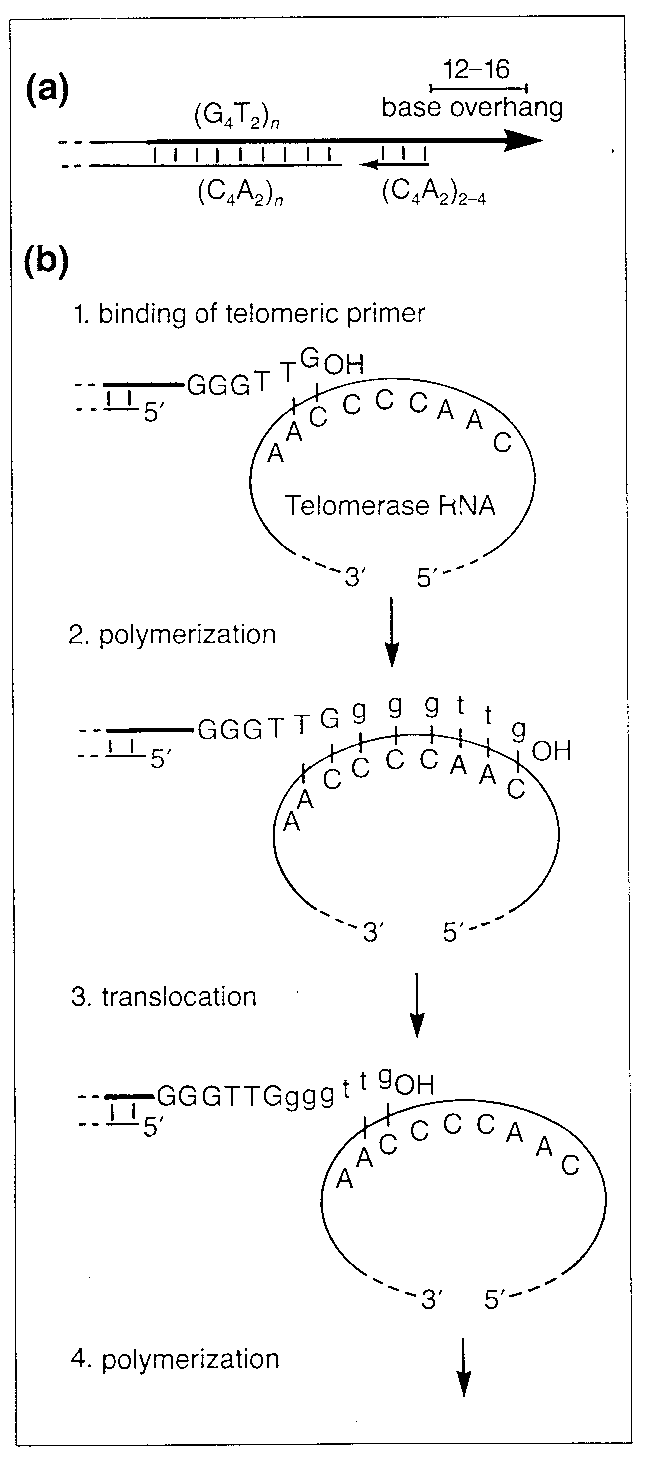 Eukaryotes vs Prokaryotes
Enzymology, fundamental features, replication fork geometry, and use of multiprotein machinery conserved
More protein components in Euk replication machinery
Replication must proceed through nucleosomes 
Replication fork moves 10X faster in Prok.
REPLICATION – GENERAL PRINCIPLES

START


FINISH


ACCURACY/FIDELITY
Accuracy and FidelityMaintenance of DNA Sequences
Maintenance of DNA Sequences
DNA Polymerase as Self Correcting Enzyme
Correct nucleotide has greater affinity for moving polymerase than incorrect nucleotide
Exonucleolytic proofreading of DNA polymerase
DNA molecules w/ mismatched 3’ OH end are not effective templates; polymerase cannot extend when 3’ OH is not base paired
DNA polymerase has separate catalytic site that removes unpaired residues at terminus
Maintenance of DNA Sequences
DNA Polymerase as Self Correcting Enzyme
Two catalytic sites
Strand Directed Mismatch Repair System

Removes replication errors not recognized by replication machine
Detects distortion in DNA helix
Distinguishes newly replicated strand from parental strand by methylation of A residues in GATC in bacteria
Methylation occurs shortly after replication occurs
Reduces error rate 100X
3 Step Process
	recognition of mismatch
	excision of segment of DNA containing mismatch
	resynthesis of excised fragment
Strand Directed Mismatch Repair in Mammals

Newly synthesized strand is preferentially nicked and can be distinguish in this manner from parental strand
Defective copy of mismatch repair gene predisposed to cancer
Strand Directed Mismatch Repair System
Causes of DNA Damage
Chemical mutagens
Radiation
Free radicals
RADIATION = ENERGY


ENERGY DEPOSITION IN DNA






DNA DAMAGE
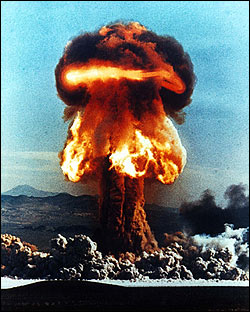 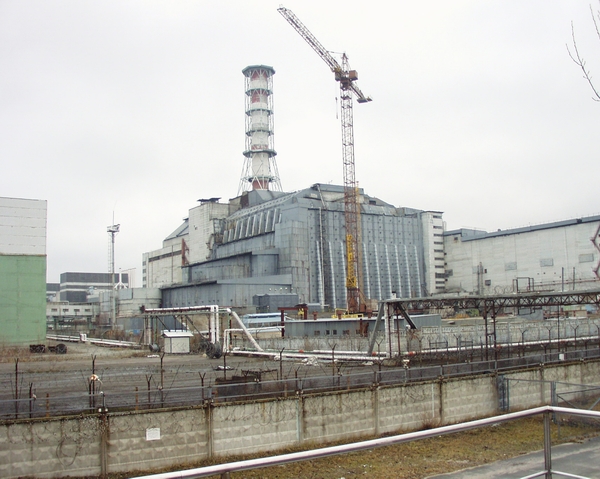 RADIOLYSIS OF WATER
.
.
H2O                   OH   +   H   +   e-
.
S-A…….T-S
P                    P
   S-A…….T-S
                      P
                A-S
                      P
               C-S
                      P
               G-S
                      P
                    S
                      P
S-A…….T-S
P                    P
   S-A…….T-S
P                    P
   S-T…… A-S
P                    P
   S-G……C-S
P                    P
   S-C….....G-S
P                    P
   S-T……..A-S
P                    P
   S-A……..T-S
P                    P
OH
P                    
   S           
P                   
   S-G
P               
   S-C
P           
   S-T
P                     
   S-A……..T-S
P                     P
.
OH
RESPIRATION AND AGEING
Carbohydrate + O2
Energy + CO2 + H2O
.
.
02      H2O2       OH
DNA damage
~10000 lesions/cell/day
DNA RepairTypes of DNA Damage: Base Loss and Base Modification
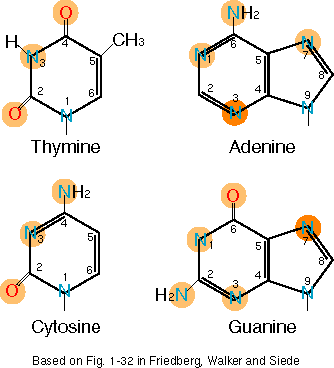 Chemical Modification
Photodamage thymine dimer
Depurination
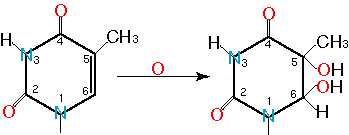 Chemical Modification by O2 free radicals
Deamination
DNA Repair
Despite 1000’s of alterations that occur in DNA each day, few are retained as mutations
Efficient repair mechanisms
Importance of DNA repair highlighted by:
	 Number of genes devoted to DNA repair
	  mutation rates with inactivation or loss of DNA repair gene
Defects in DNA repair associated with several disease states
DNA replication and repair disorders
DNA Repair
DNA Damage Can Activate Expression of Whole Sets of Genes
Heat Shock Response
SOS Response
DNA Repair
DNA Repair
Base Excision Repair
DNA glycosylase recognizes damaged base
Removes base leaving deoxyribose sugar
AP endonuclease cuts phosphodiester backbone
DNA polymerase replaces missing nucleotide
DNA ligase seals nick
Failure of DNA repair
When DNA repair fails, fewer mutations corrected  increase in number of mutations in the genome.

The protein p53 monitors repair of damaged DNA.  
If damage too severe, p53 protein promotes programmed cell death (apoptosis)

Mutations in genes encoding DNA repair proteins can be inherited  overall increase in mutations as errors or damage to DNA no longer repaired efficiently.
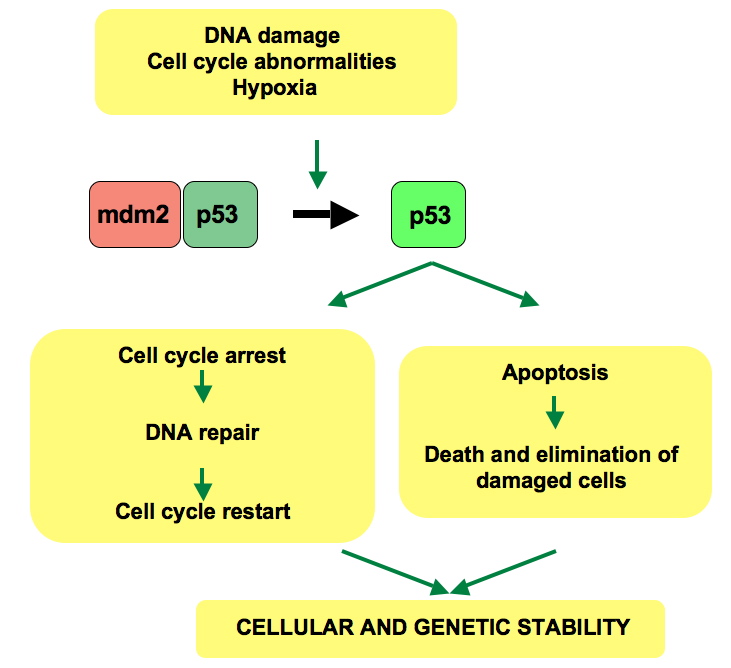 DNA DAMAGE


SURVEILLANCE

RECOGNITION

SIGNALLING 

REPAIR